永靖國小107學年度
社會安全網-
關懷e起來
網站改版說明
108.2.13
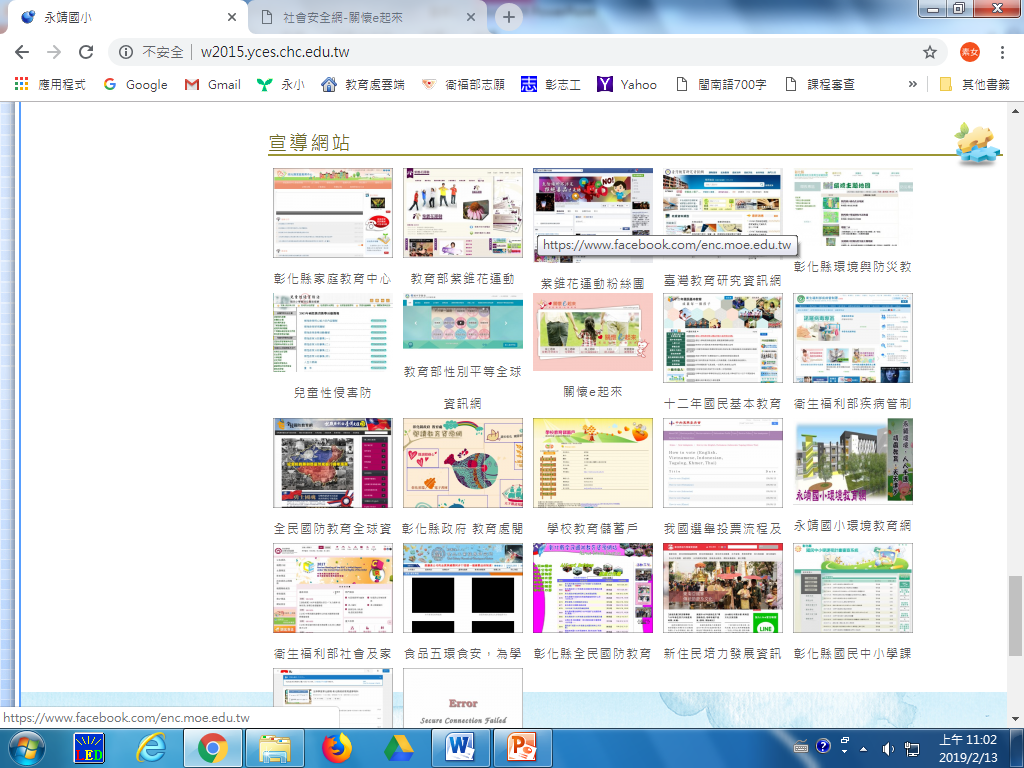 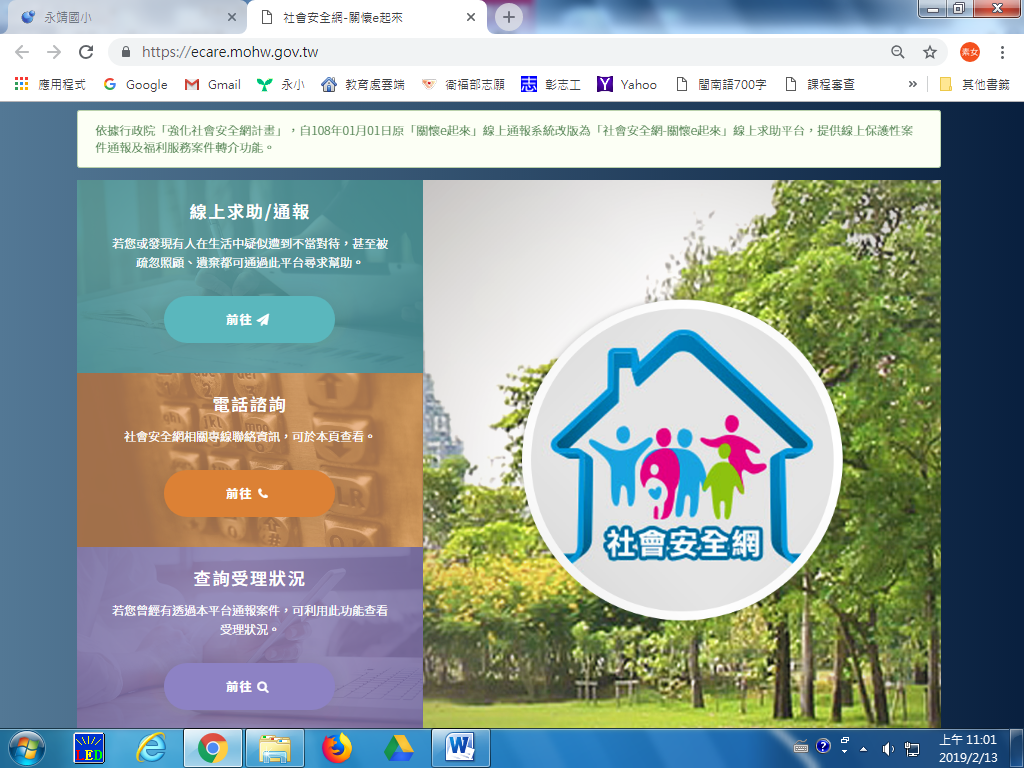 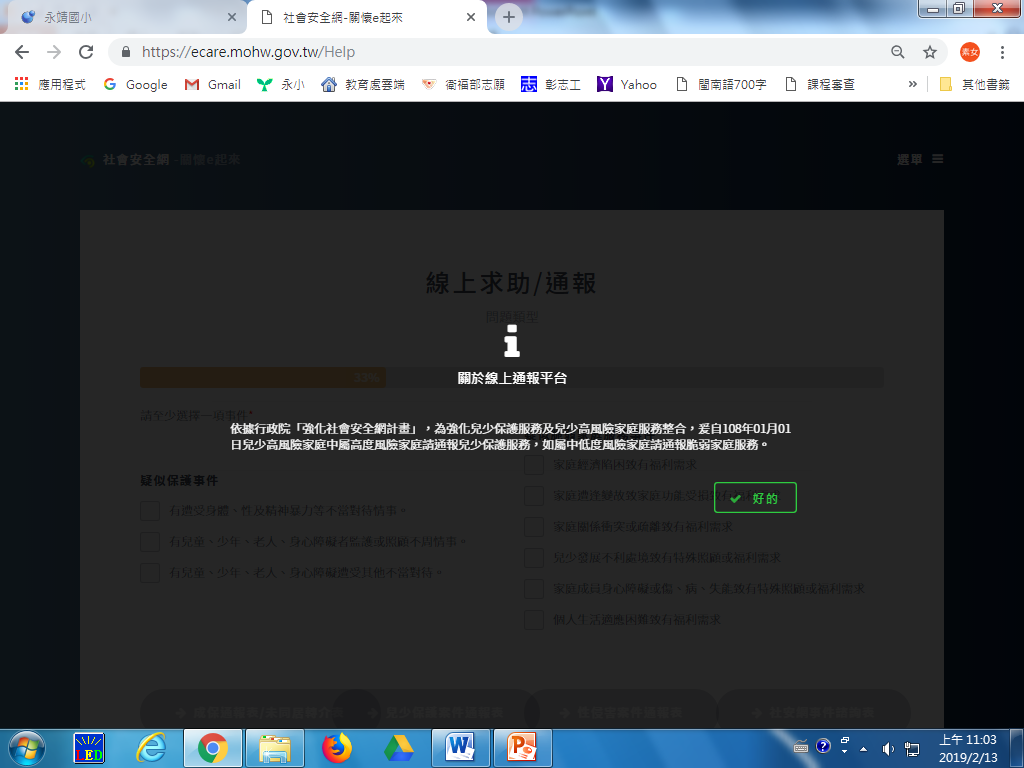 依據行政院「強化社會安全網計畫」，為強化兒少保護服務及兒少高風險家庭服務整合，爰自108年01月01日兒少高風險家庭中屬高度風險家庭請通報兒少保護服務，如屬中低度風險家庭請通報脆弱家庭服務。
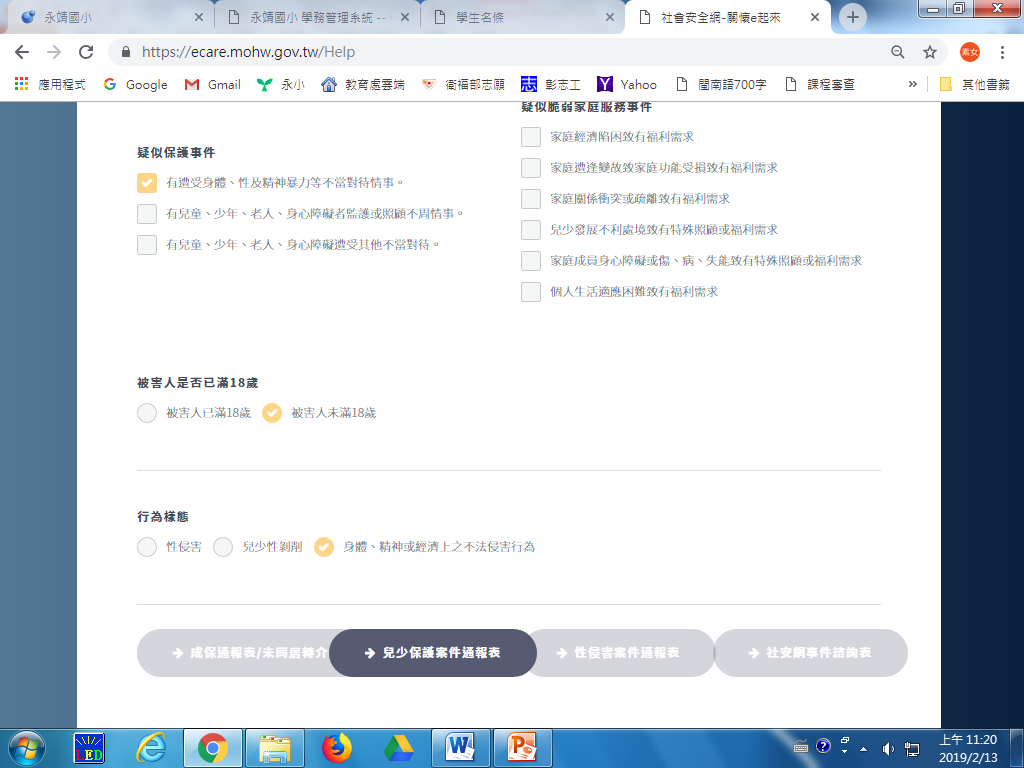 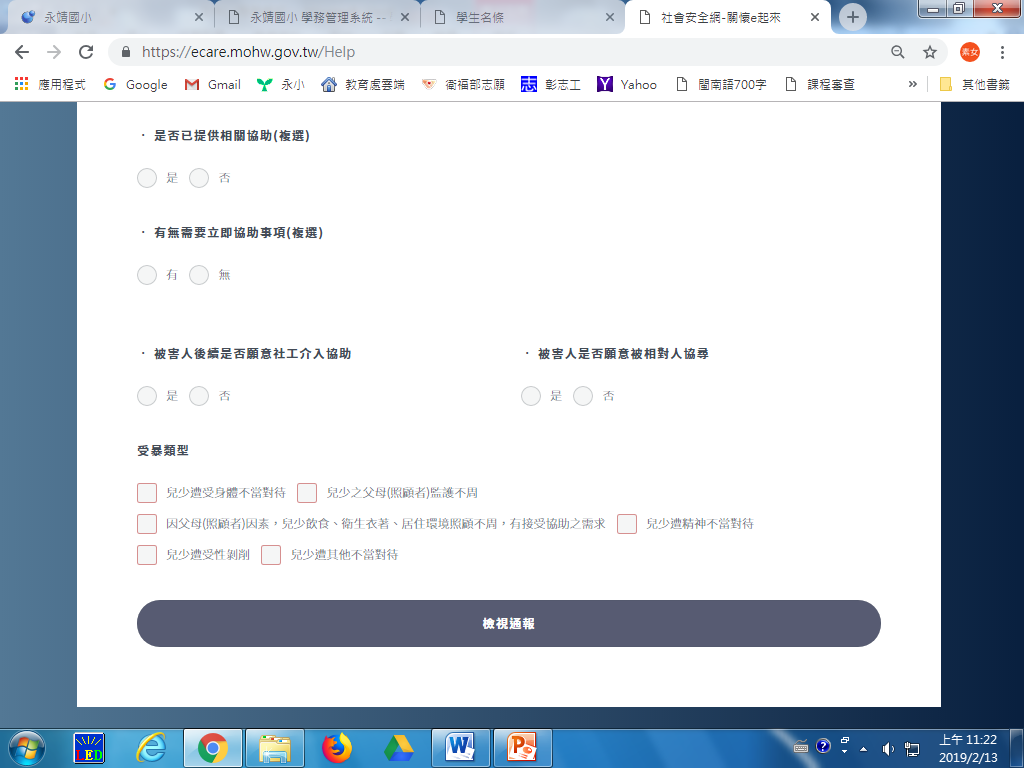 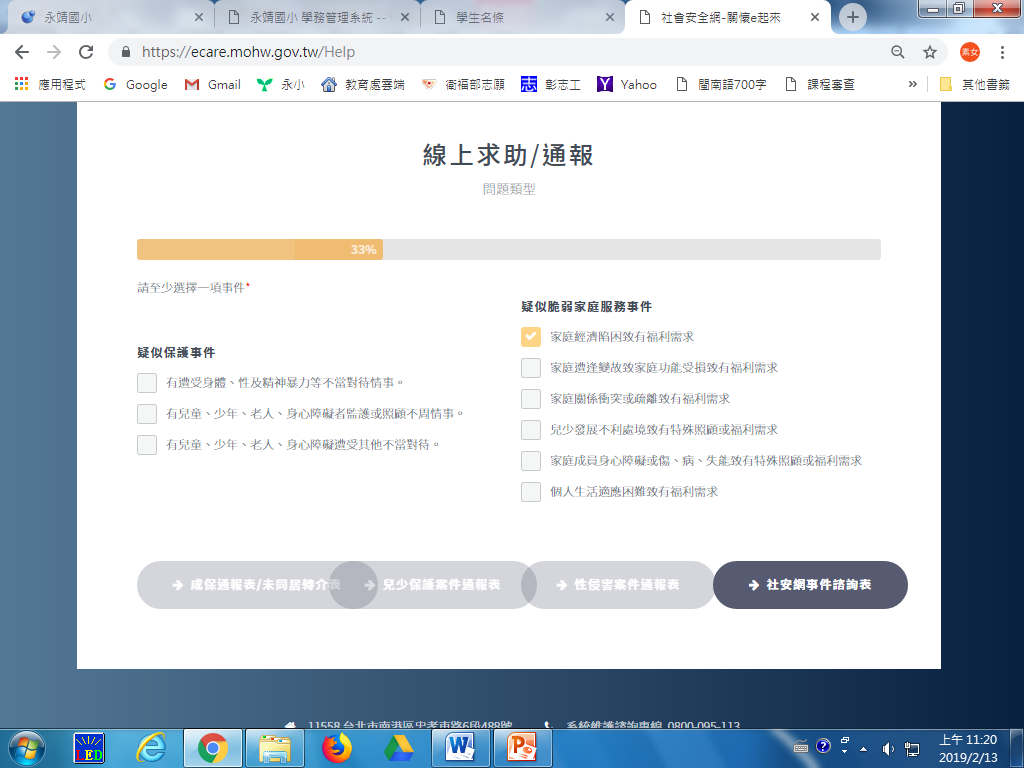 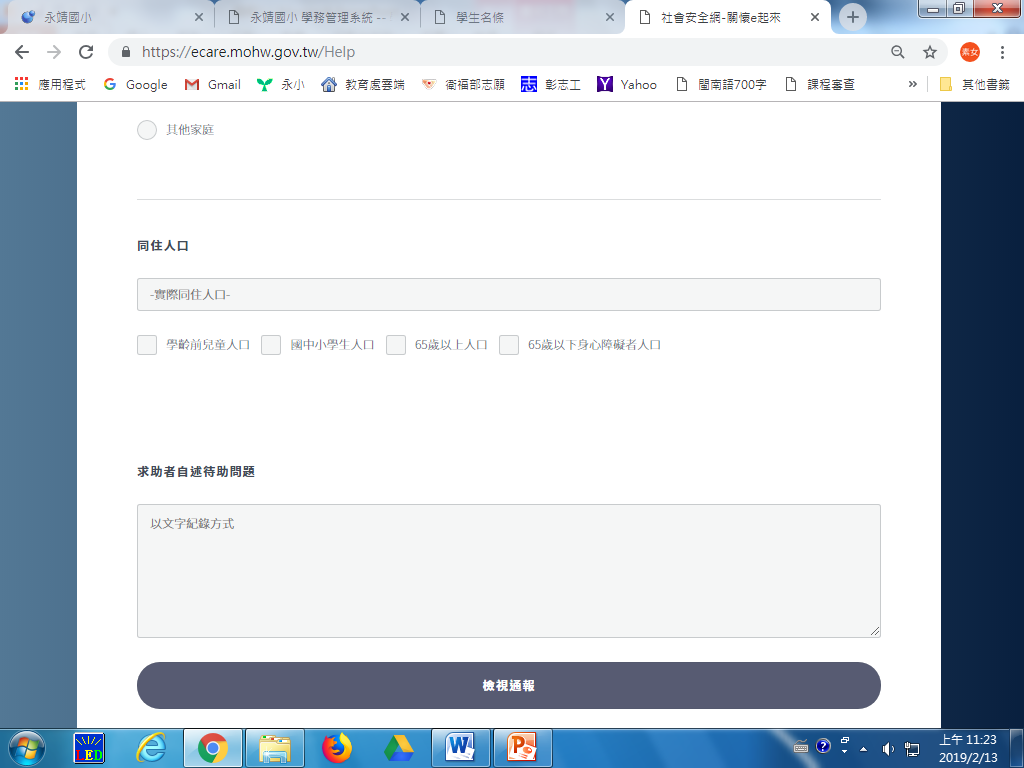 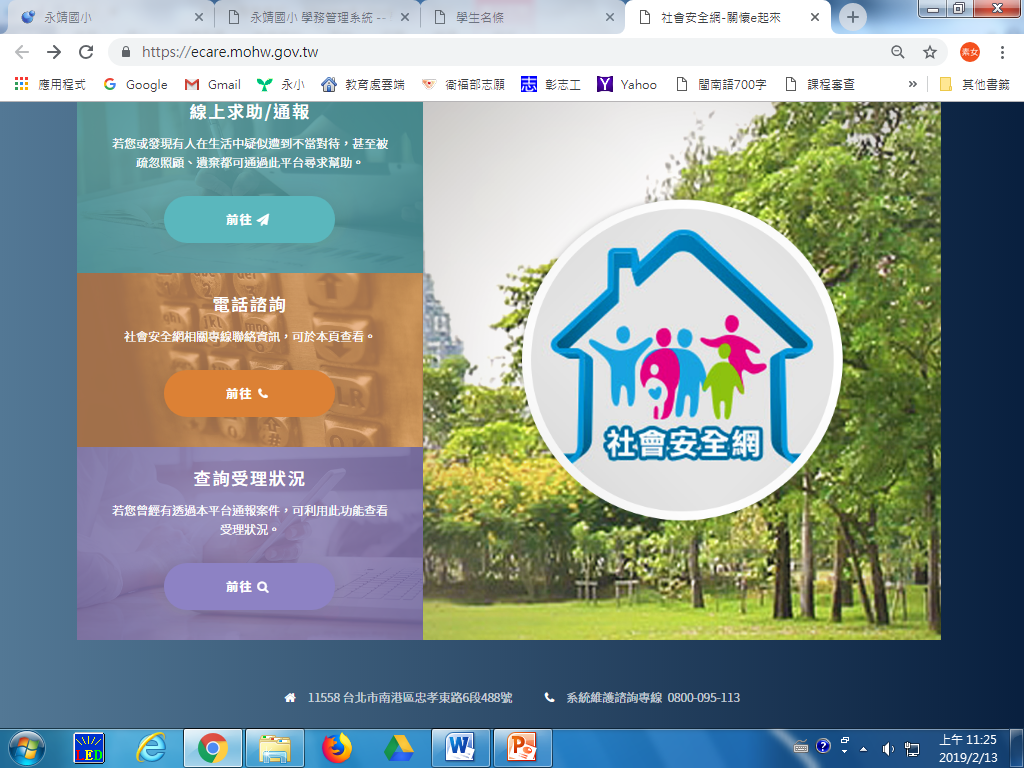 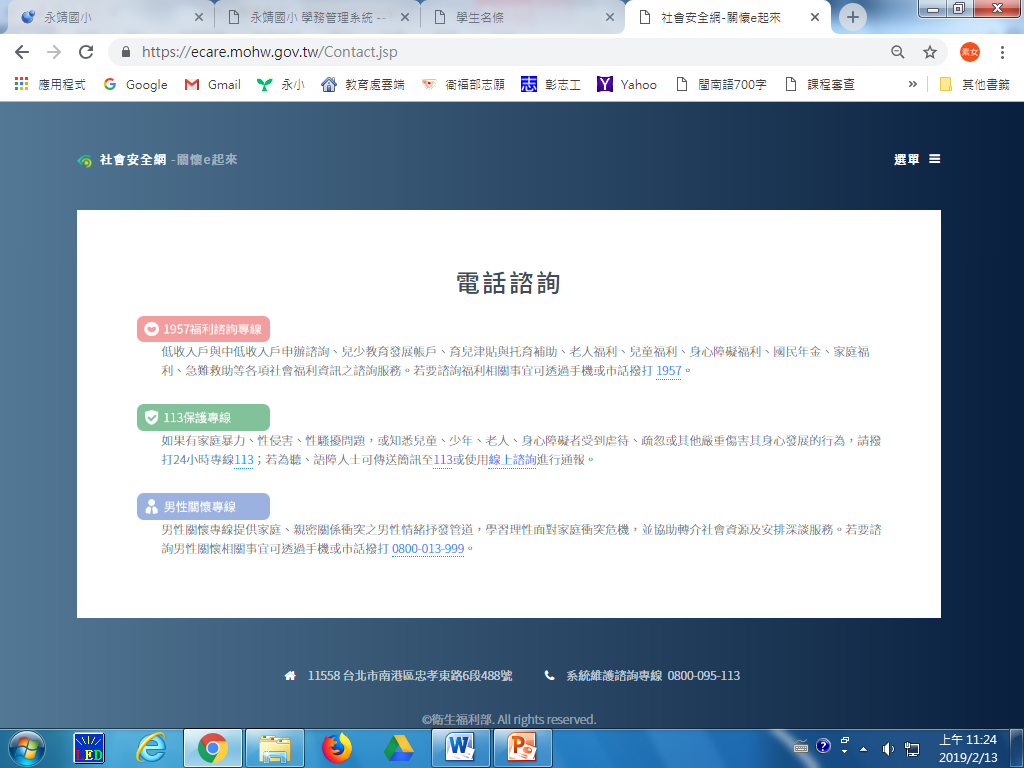